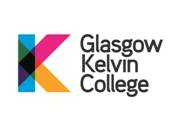 Nutrition, Health and Wellbeing

FIBRE
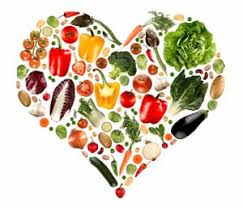 Aims and Objectives
LO1- Identify the key elements of nutrition in relation to a healthy, balanced diet.
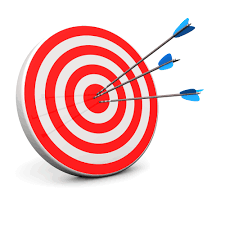 Fibre
On average, most people in the UK get about 14g of fibre a day.

Aim - Men aged below 50 = 38g
            Women aged below 50 = 25g
      
Fibre is only found in foods that come from plants. Eg 

There are 2 types 

Soluble – can be digested by the body 
Insoluble - can’t be digested by the body
Fibre
Promotes intestine health and bowel regularity

Can help to Prevent Diseases

Enhances the elimination of waste products
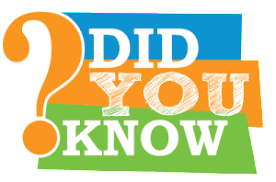 Fibre
What foods contain fibre?
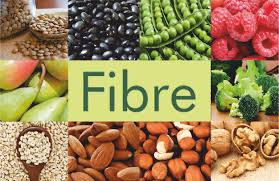 Fibre
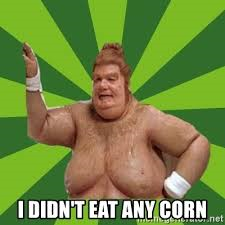 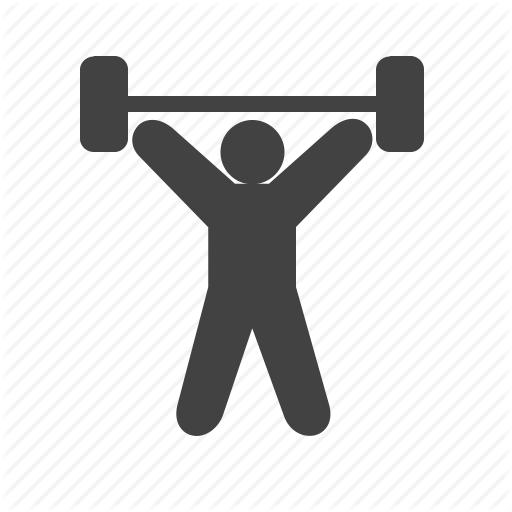 Physical Effects
Excess

Fluid imbalance - Diarrhoea – Dehydration (pulls water from the body to flush out)

Poor mineral absorption (calcium)

Possible intestinal obstruction

Abdominal Issues (cramping – bloating - gas)

Constipation (excessive in short period)

Intestinal Blockage
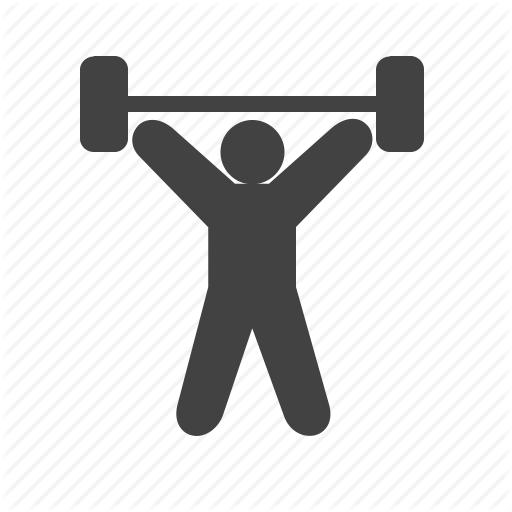 Physical Effects
Deficiency

Constipation

Haemorrhoids

High Blood Pressure

Diabetes (Fibre helps to regulate blood sugar)

Cardiovascular Disease (Fibre helps to reduce cholesterol)

Obesity (slows down fat absorption) 

Cancer (colon)
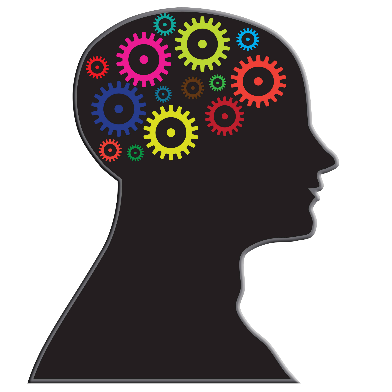 PsychologicalEffects
Deficiency

Limited concentration

Mentally Tired /Sluggishness

Depressed

Low Self-Esteem
Excess

Mentally Tired

Fuzziness of thought

Sluggish / Tired

Feeling Down
Emotional Effects
Excess
Agitation
Anxiety
Frustration
Worry
Unhappy
Deficiency
Agitation
Anxiety
Frustration
Unhappy
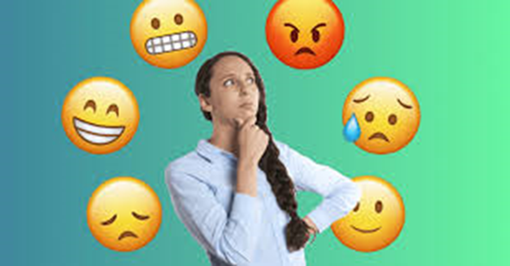 Any questions?